МКОУ «Табулгинская средняя общеобразовательная школа им. П.Д.Слюсарева»Чистоозерного  района  Новосибирской  области
Внеклассное мероприятие
на тему: 
«Чаепитие и физика»
Физика, 8 класс
Автор:
учитель физики
Жарикова Светлана Семеновна
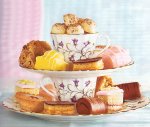 Цель: повторение темы "Тепловые явления", закрепление навыков применения полученных знаний в житейской практике, развитие наблюдательности и интереса к предмету.
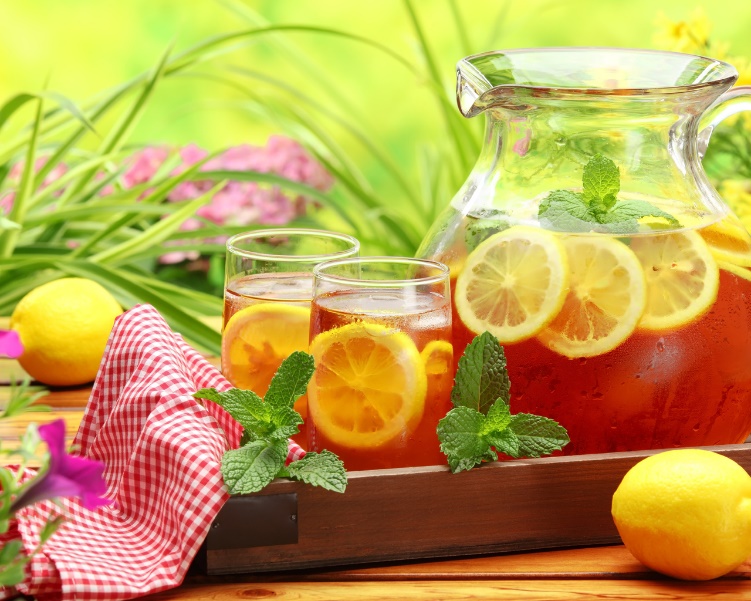 Трудно представить себе жизнь без чая, который придает бодрость по утрам, восстанавливает силы после тяжелого трудового дня и согревает дружескую беседу. Его пьют в любом уголке Земли, а по популярности он стоит на втором месте в мире после воды.
 Все мы любим пить чай, но немногие задумывались над сопровождающими этот процесс физическими явлениями. Попробуем сделать это вместе.
Сегодня мы совместим приятное с полезным.
Я предлагаю прослушать пословицы, отгадать интересные загадки о чаепитие и решить житейские  задачи.
пословицы
Чай пить – не дрова рубить.
Где пирог с крупой тут и мы с рукой.
Чай не пил - какая сила, а попил совсем ослаб.
Хитро придумано: чай пить.
А мы без чая скучаем.
По чаям ходить — добру не быть
пословицы
Кто пьет чай, тот спасения не чай.
С чем будете чай пить: с ложечкой или с сахаром?
Без чая не скучай — кофе наливай.
Чай и кофе не по нутру, был бы квас поутру.
Чайку покушать да органчика послушать.
пословицы
Заставили нашего брата чай без сахару пить.
Чаем на Руси никто не подавился.
Живем не тужим — бар не хуже: они на охоту, мы на работу; они спать, а мы работать опять; они выспятся да за чай, а мы — цепами качай.
Кому чай да кофей, а нам чад да копоть.
пословицы
Рыбак душу не морит: рыбы нет, так чай варит.
Выпей чайку — забудешь тоску.
Такой чай, что Москву насквозь видно.
Чай пить – долго жить.
Где чаи да сахары, там и немочи.
Где уж нам, мужикам, чай с сахаром пить.
ЗАГАДКИ
Был листок зелёным-
Чёрным стал, томлёным,
Был листочек зубчатым-
Стал листочек трубчатым.
Был он на лозине- 
Стал он в магазине.
чай
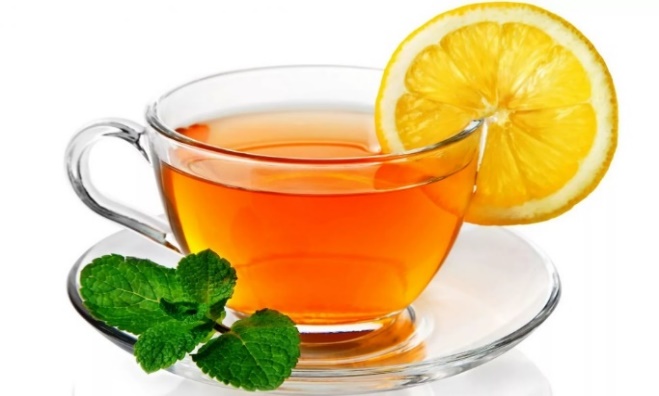 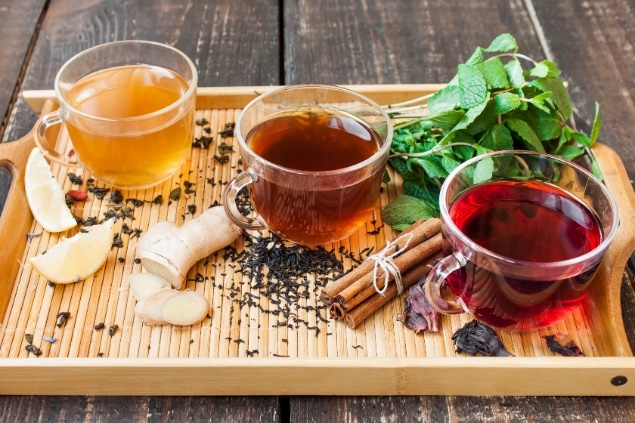 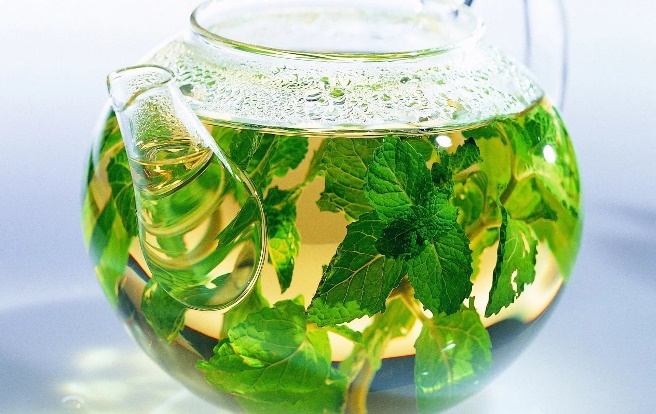 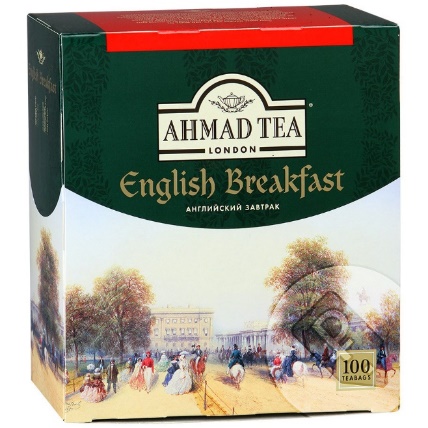 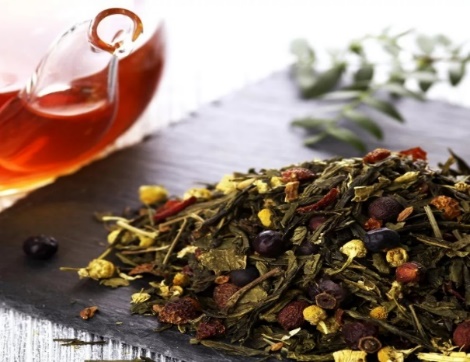 ЗАГАДКИ
Бел как снег,
В чести у всех,
В рот попал-
Там и пропал.
сахар
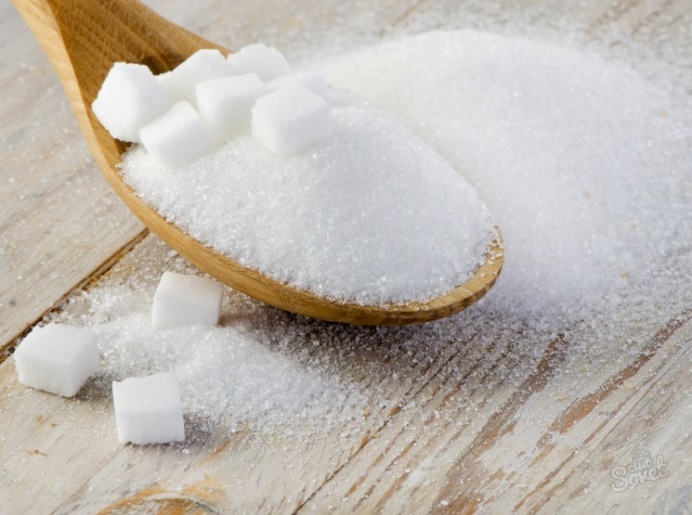 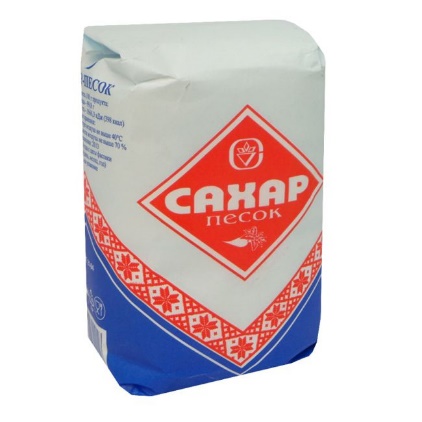 ЗАГАДКИ
Четыре ноги, 
два уха, 
один нос да брюхо.
самовар
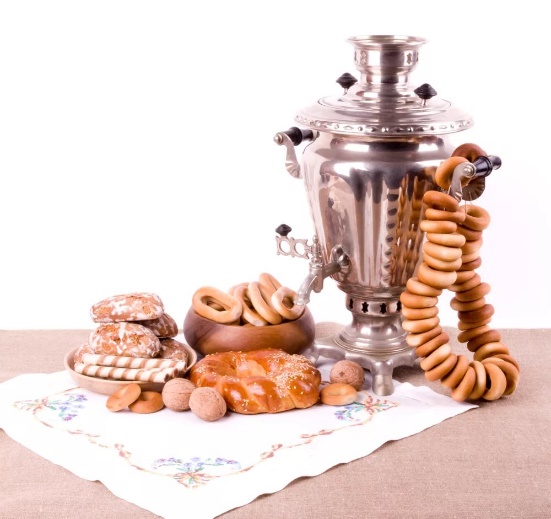 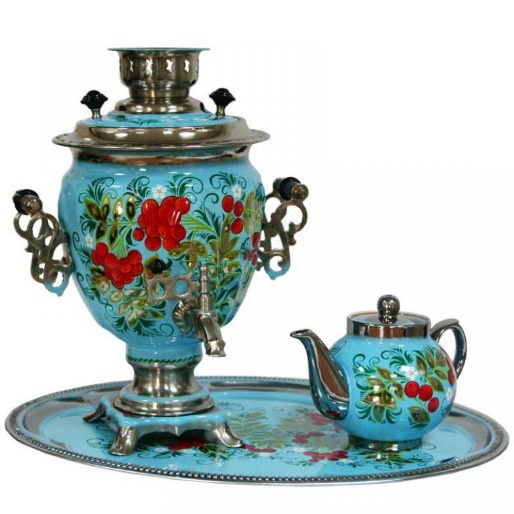 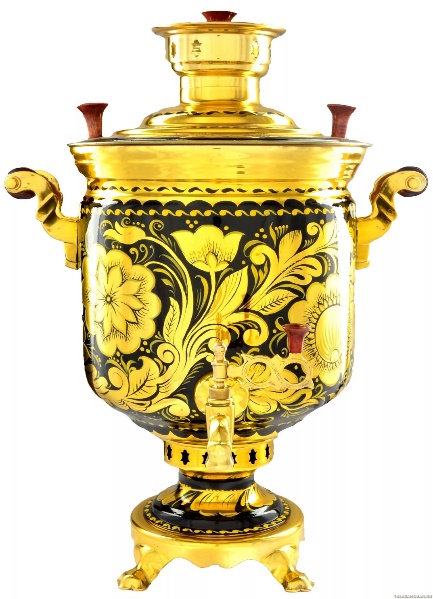 ЗАГАДКИ
Как начнёт говорить- разговаривать,
Надо чай поскорее заваривать.
чайник
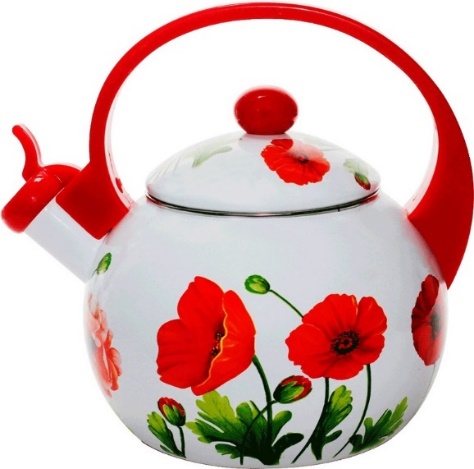 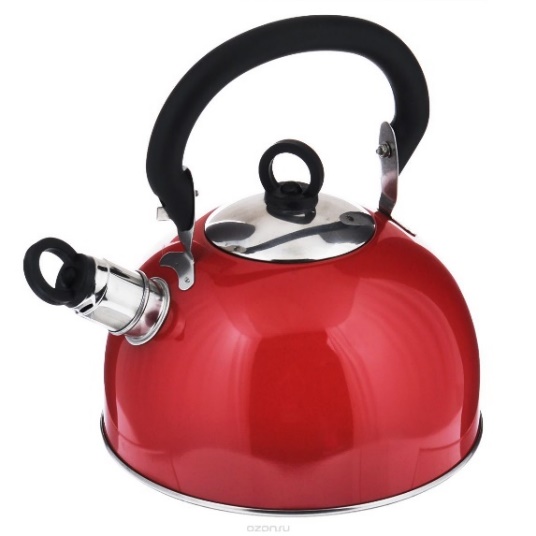 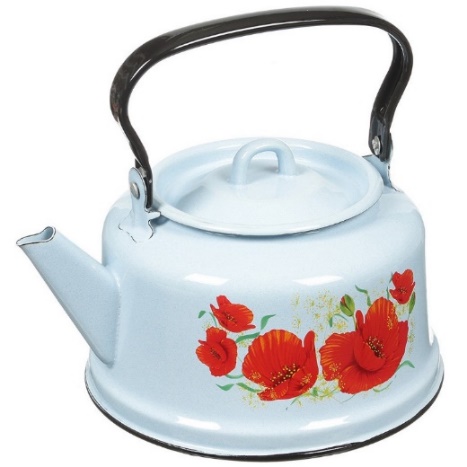 ЗАГАДКИ
Надо чай поскорее заваривать
Кольцо не простое,Кольцо золотое,Блестящее, хрустящее,Всем на загляденье…Ну и объеденье .
бублик
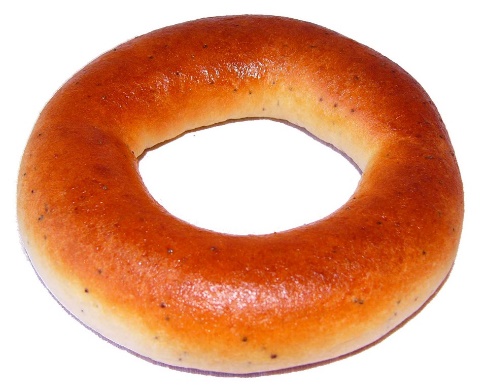 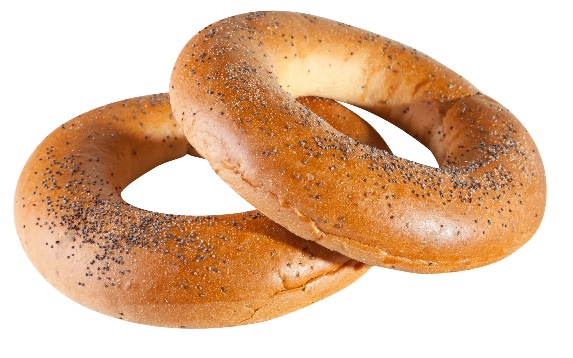 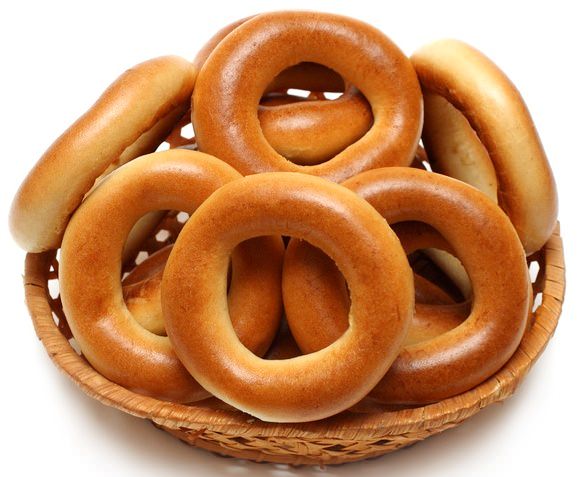 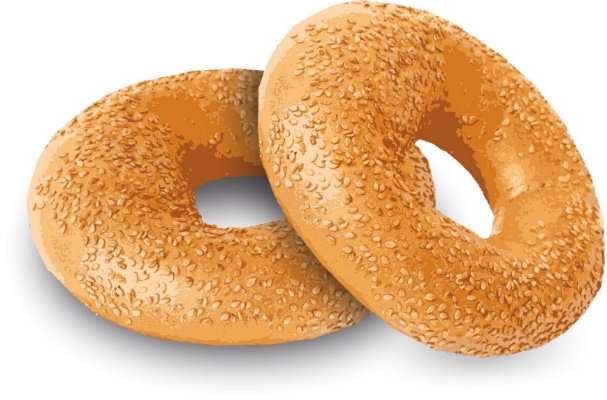 ЗАГАДКИ
Стоит толстячок, подбоченивши бочок,Шипит и кипит, всем чай пить велит .
самовар
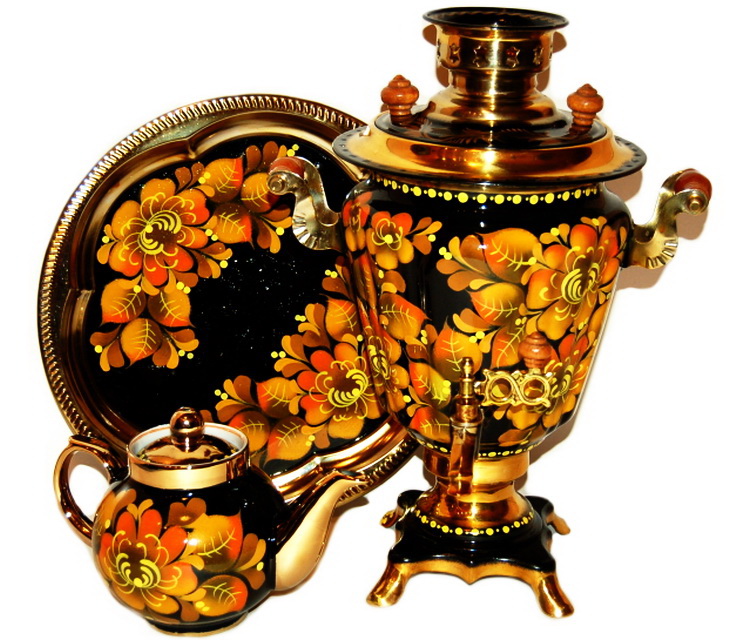 ЗАГАДКИ
Белый камешек растает – Чай мой сладким сразу станет .
сахар
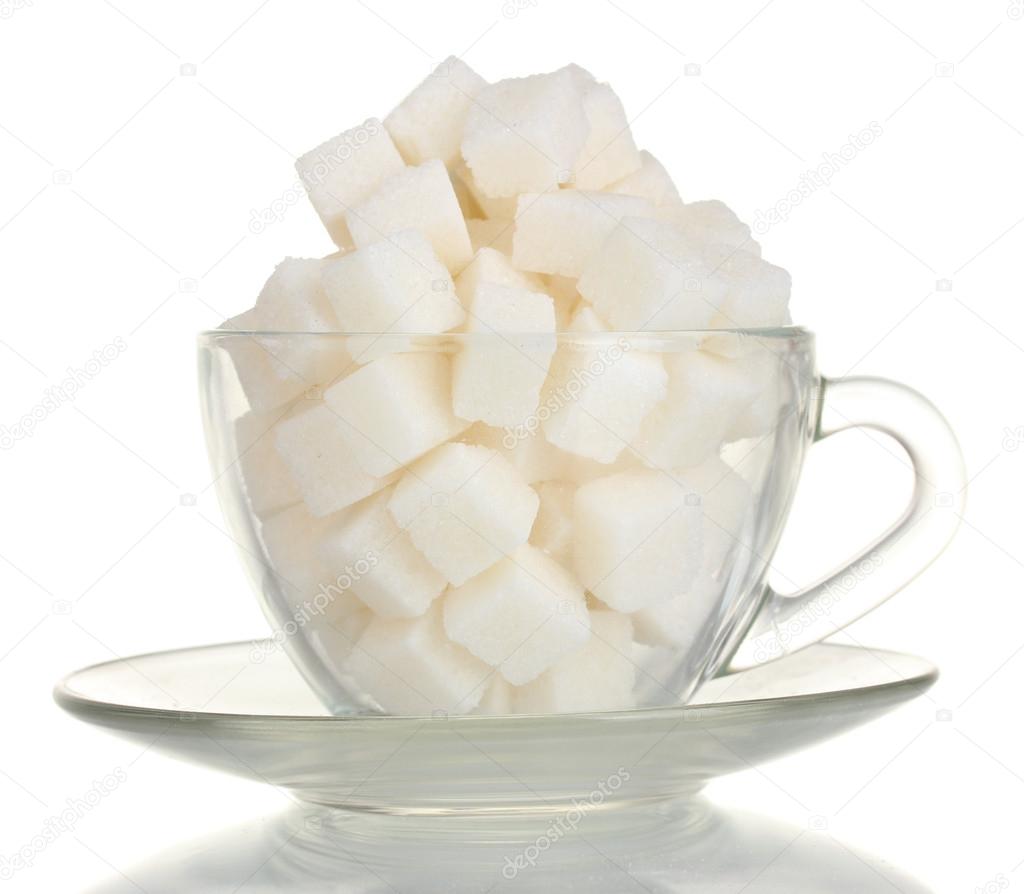 Житейские задачи
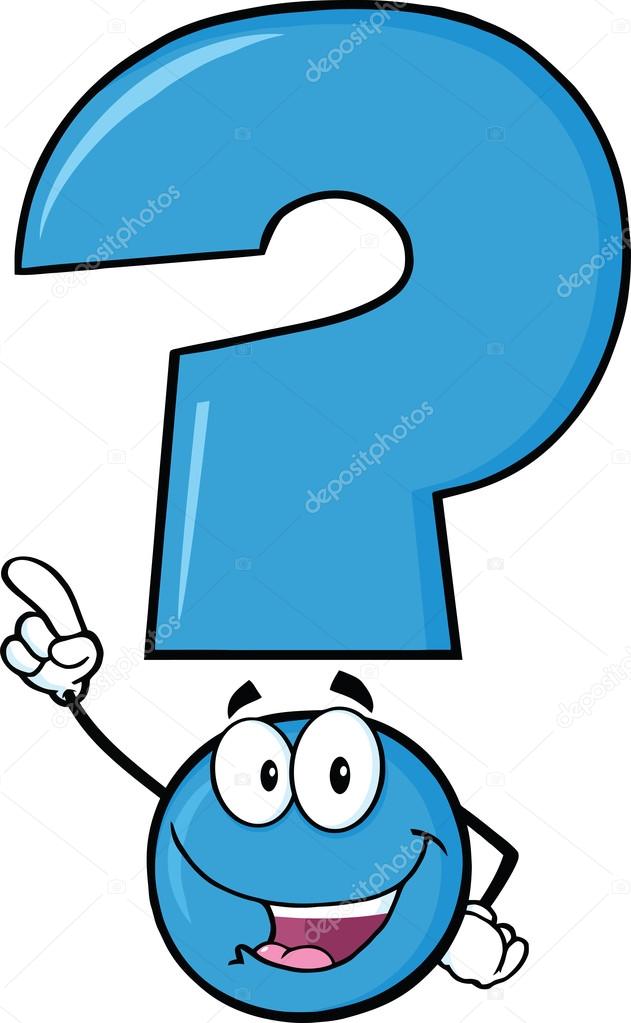 Какое явление лежит в основе нагревания воды в чайнике, ведь теплота передаётся чайнику снизу, а вода – плохой проводник тепла.




 
Ответ: конвекция, энергия переносится струями жидкости, благодаря этому вода нагревается по всему объёму.
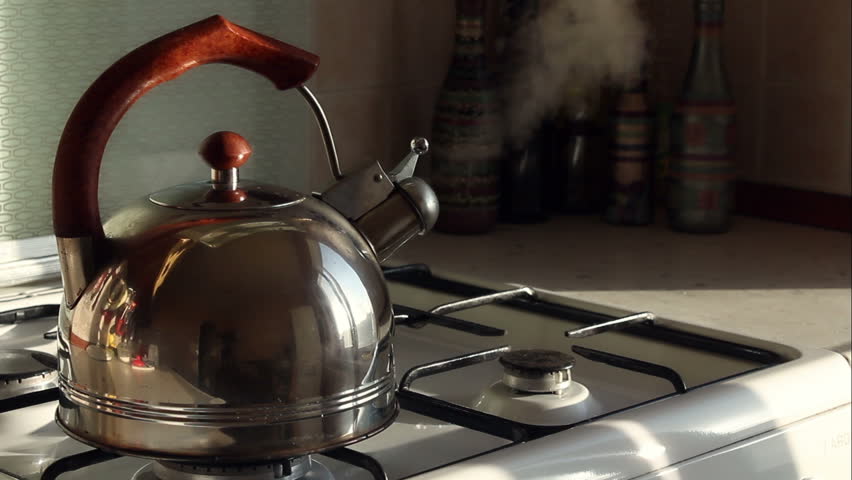 Как  вы думаете, какой чайник, чёрный или белый, возьмёт хозяйка, если она хочет,  чтобы вода сохранилась горячей как можно дольше и почему?

Ответ: чёрное нагретое тело излучает тепло быстрее, чем белое
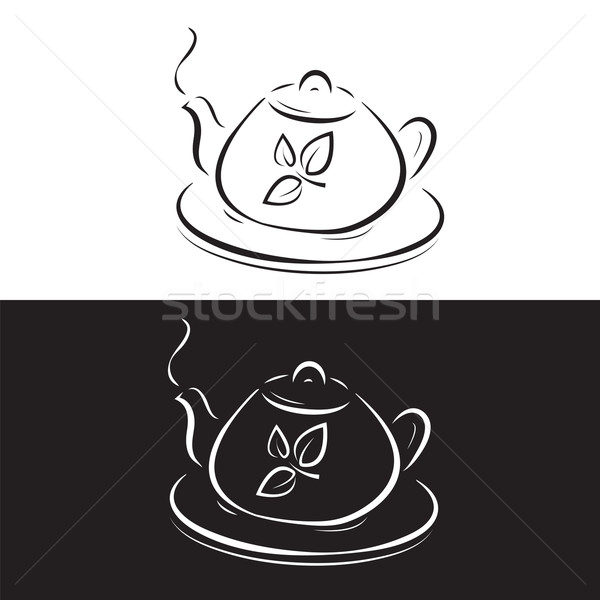 Зачем самовар или чайник закрывают крышкой?






Ответ: при открытой крышке часть молекул, имеющих большую кинетическую энергию, будет улетать из чайника, унося с собой энергию, поэтому вода быстрее закипит, если крышку закрыть.
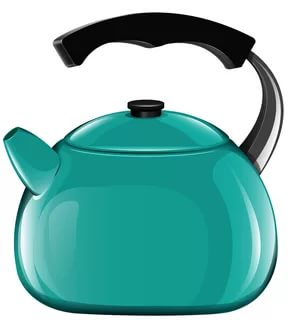 Почему перед закипанием, вода в чайнике начинает шуметь? 

Ответ. Вода, примыкающая ко дну чайника, превращается в пар, который образует небольшие пузырьки. Как более легкие пузырьки эти вытесняются наверх, здесь вода более холодная и пар в пузырьках превращается в воду и стенки пузырьков под давлением окружающей воды с треском смыкаются, захлопываются. От этих многочисленных потрескиваний и происходит шум, который мы слышим перед закипанием.
При какой температуре вода закипит? 

Ответ: 100С
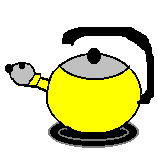 Всегда ли вода кипит при одной и той же температуре? Отчего это зависит? 

Ответ: нет, температура кипения зависит от атмосферного давления; и в горах на высоте она ниже т.к. там ниже атмосферное давление.
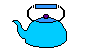 Каким простым способом можно повысить температуру кипения воды в чайнике?





Ответ: увеличить давление над поверхностью воды. Для этого надо плотно закрыть чайник крышкой, сверху положить груз, в носик вставить пробку.
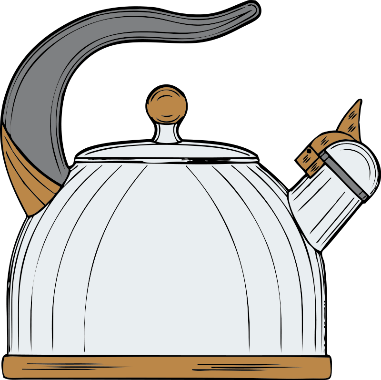 Из носика наружу вырывается пар, но ведь пар невидим! Что же это на самом деле?





 Ответ: это капельки воды в воздухе - туман. Вырвавшись из носика чайника, он в прохладном воздухе конденсируется, образуя мельчайшие капельки воды, вот их-то мы и видим.
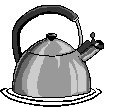 Почему ручки самовара делают пластмассовыми? 

Ответ: Пластмасса плохой теплопроводник.
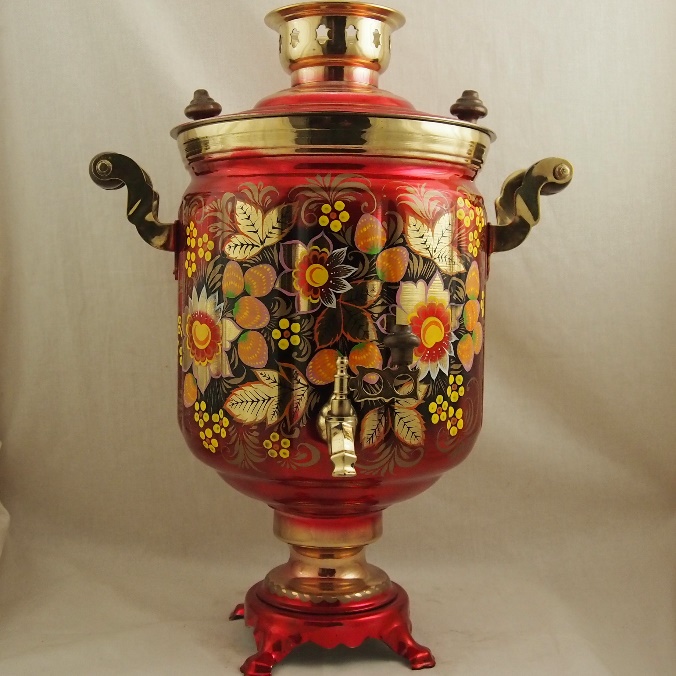 Скажите, пожалуйста, зачем в крышке заварочного чайника делается дырочка?






Ответ: если бы дырочки не было бы, то над водой скапливался бы пар, давление повышалось, под влиянием которого вода выливалась бы из носика.
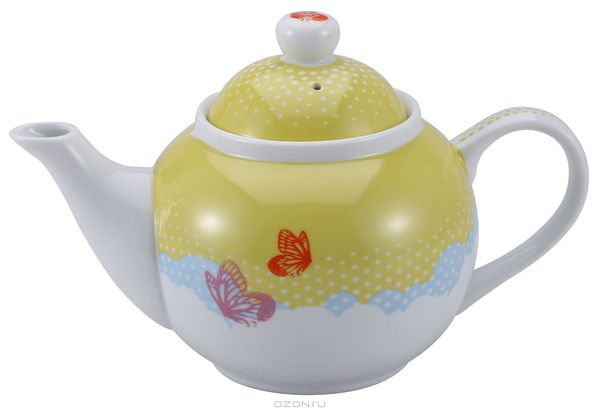 Опытная хозяйка знает, что прежде, чем налить чай в стакан, чтобы он не лопнул от горячей воды нужно…Что нужно сделать и почему?
 





Ответ: положить в стакан металлическую ложку, она примет часть тепла, температура воды станет ниже, тепловое расширение внутренних стенок будет меньше и деформация окажется не разрушительной, а потом наливать кипяток.
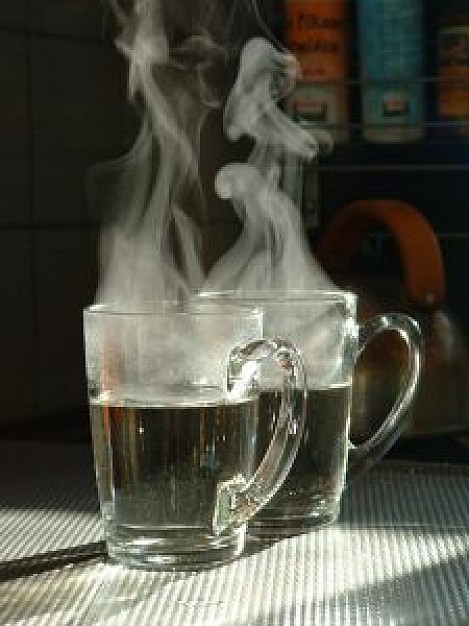 Некоторые пьют чай из стаканов, вставленных в металлические подстаканники. Влияет ли подстаканник на качество чая?





Ответ: металлический подстаканник охлаждает чай, т.к. сам быстро нагревается, ведь металл имеет малую удельную теплоёмкость и большую теплопроводность: серебро, золото.
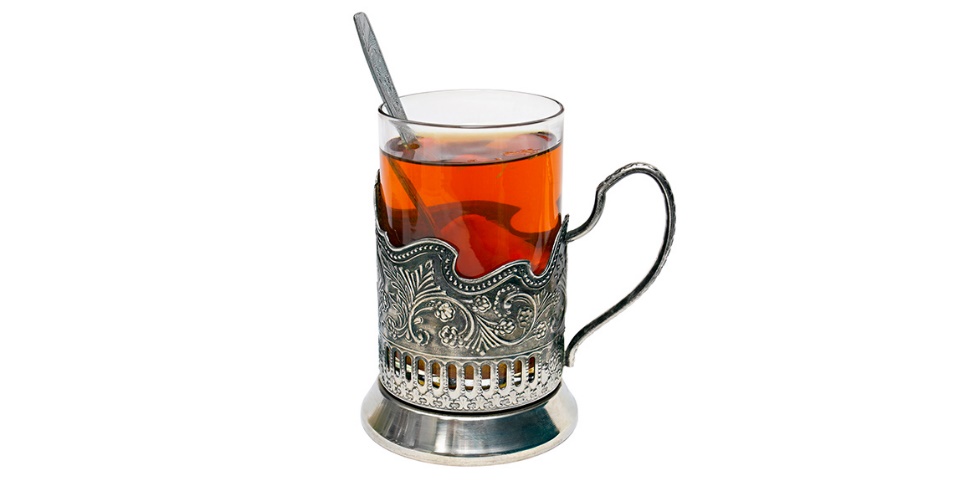 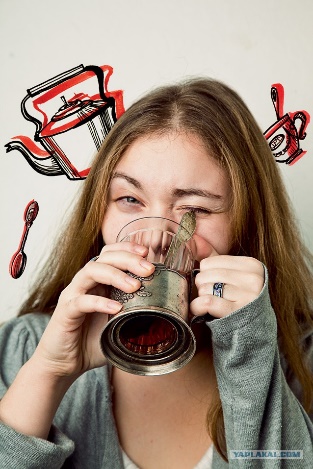 До какой температуры остынет горячий чай, если оставить чашку с ним в комнате до утра?

Ответ: до температуры воздуха в помещении.
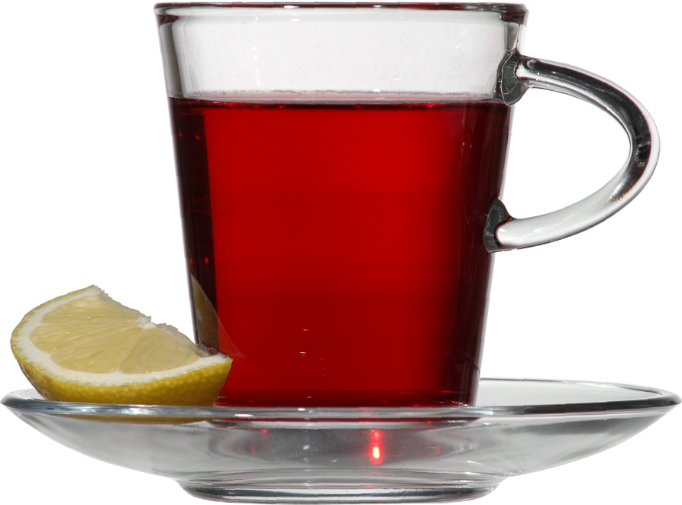 Почему чай остывает быстрее, если положить в него сахар?





Ответ; разрушение кристаллической решетки сахара затрачивается энергия горячей воды, и температура ее понижается быстрее.)
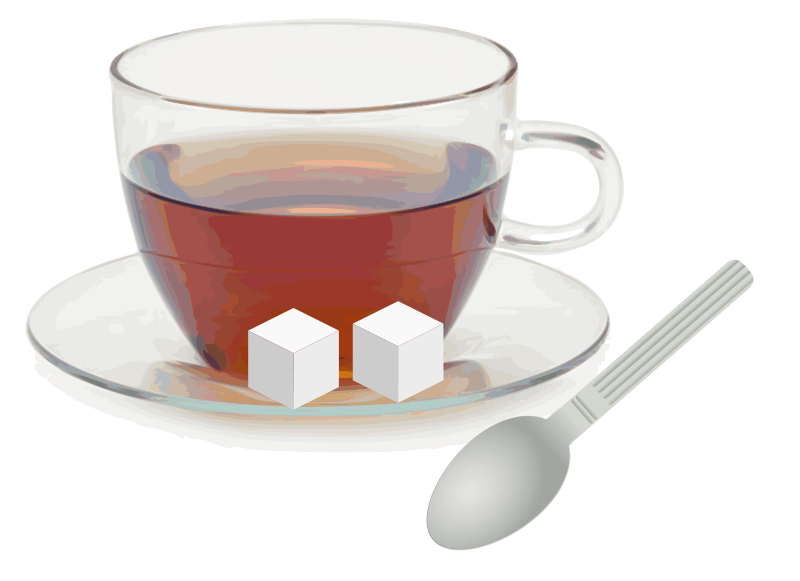 - Как пьют чай люди  на картине? 
-Почему они налили чай в блюдце?
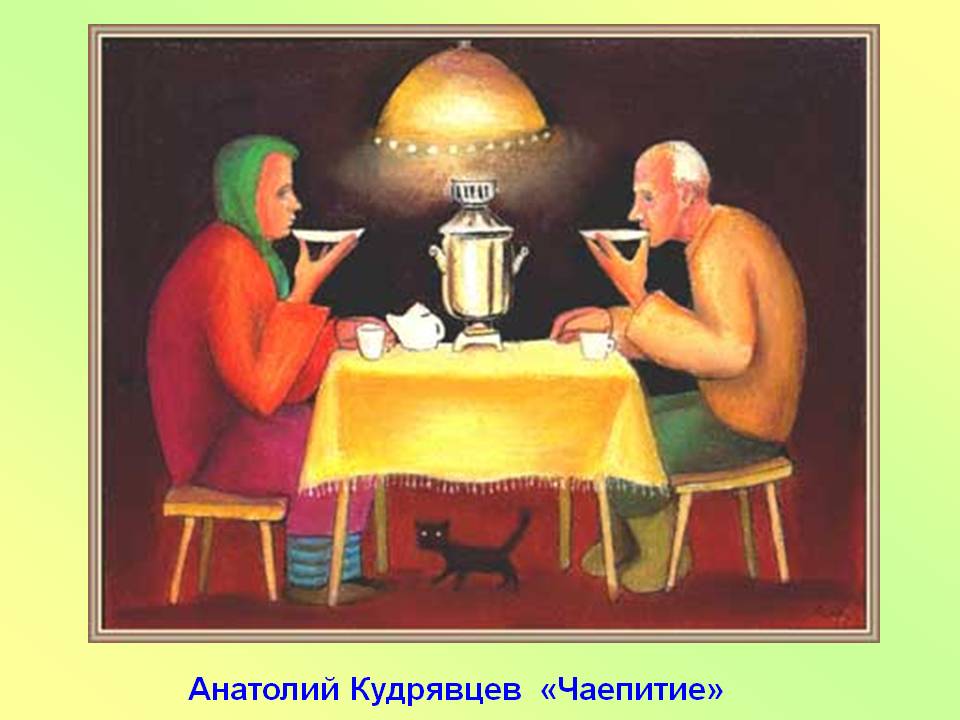 Почему самовары и электрочайники делают блестящими?




Ответ: Блестящая поверхность испускает меньше тепловых лучей. Поэтому в чайниках с такой поверхностью вода быстрее нагревается и медленнее остывает.
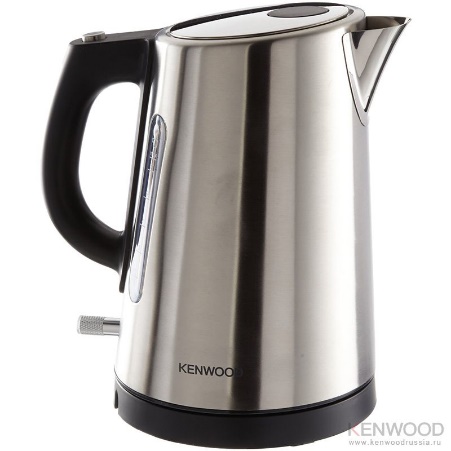 В каком чайнике – металлическом или фарфоровом лучше заваривать чай.





Ответ:Фарфоровый чайник дольше нагревается и дольше остывает.
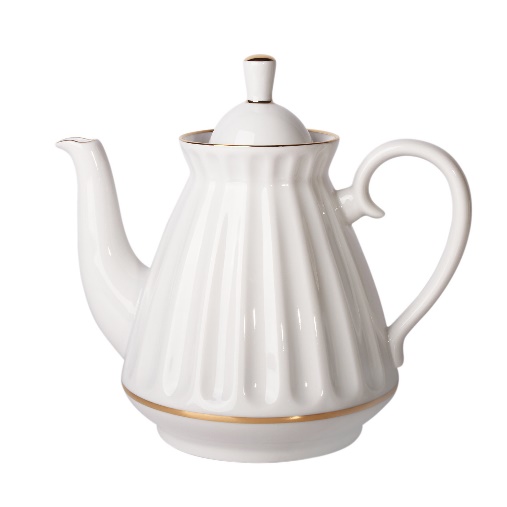 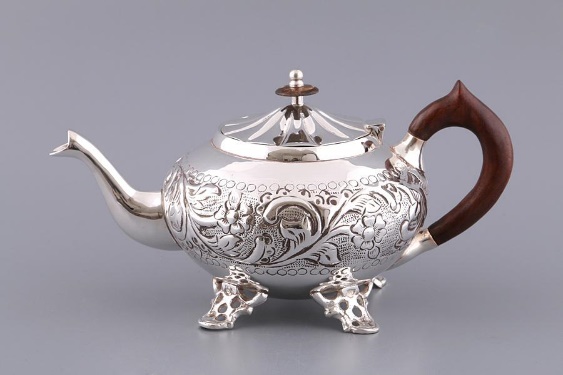 Интересно, если бы мы налили в самовар то же количество воды, но не сырой, а кипяченной, закипела бы она скорее, если условия нагревания были бы одинаковыми?


Ответ: Сырая вода закипит скорее, чем кипяченная. Это связано с тем, что она содержит растворенный воздух, который при кипячении из нее удаляется.
Почему крышка чайника прыгает, когда в ней кипит вода?





Ответ: Это оттого, что из кипящей воды идет пар. В чайнике ему становится тесно – он и начинает подбрасывать крышку, чтобы через щелку выбраться на свободу – вот и чайник гремит крышкой.
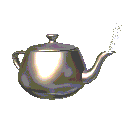 Стаканы часто трескаются, когда в них наливают горячую воду. Какой стакан скорее треснет, граненый или гладкий?




Ответ: Стакан с толстыми стенками при наливании в них горячей воды лопаются чаще, т.к. внутренняя и внешняя стороны их стенок расширяются неравномерно.
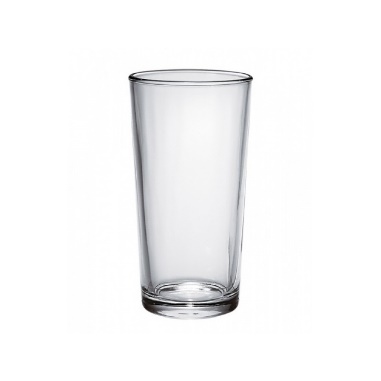 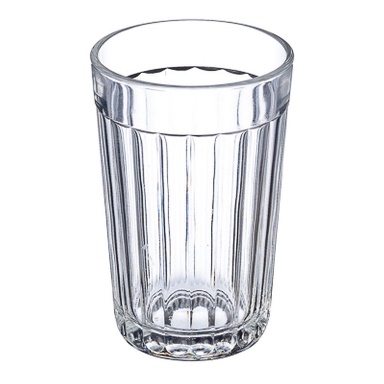 Одни любят чай горячий, а другие – теплый. Рассудите двух друзей – любителей первого напитка. Один говорит: я обожаю горячий чай, поэтому, налив жидкость, не спешу класть в него сахар; если его положить через 5 мин, то чай будет горячее, чем в том случае, если сахар положить сразу. Второй возражает: ты не прав, если сахар опустить сразу, объем воды будет больше (она успеет частично испариться), а чем больше воды, тем она медленнее остывает. Кто из них прав?

Ответ: Прав первый, т.к при растворении сахара температура жидкости понижается, а чем она ниже – меньше отличается от комнатной, тем медленнее идет теплообмен, и чай остывает тоже медленнее.
А сейчас — вопрос о печенье. Печенье легко разломить, но не­возможно соединить куски. Почему?





Ответ. Когда печенье ломаем, то нарушаем молекулярные свя­зи. При соединении не удается сблизить куски на такое расстояние, чтобы начали проявляться силы молекулярного притяжения.
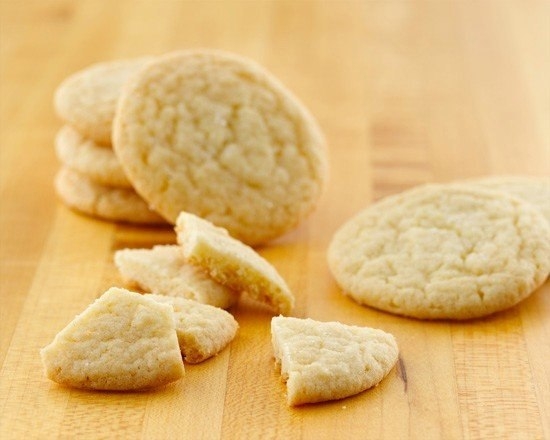 Вопросы 
от Шерлока Холмса
Вопросы от Шерлока Холмса
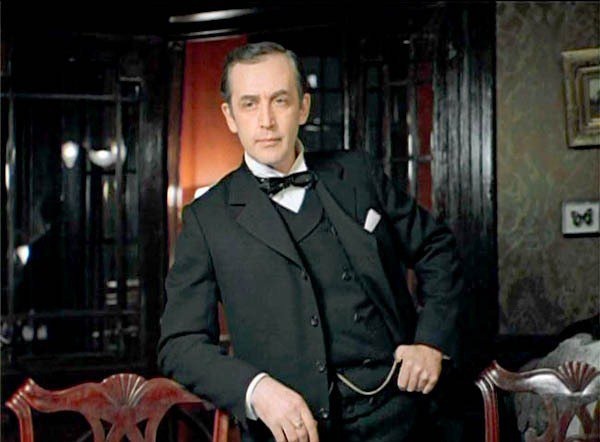 • На столе, за которым сидели хозяин дома и его гость — гениальный сыщик, стояли стаканы с горячим чаем и лежали изящные серебряные ложечки.
— Все это — фамильные ценности, — перехватив взгляд Шерлока Холмса, с гордостью сказал мистер X — хозяин дома. — Их я унаследовал от отца, отцу их подарил дед. А дед был такой мастер, что до сих пор остается загадкой, какая из этих шести ложечек, изготовленных им собственноручно, — поддельная.
— Определить это не так уж сложно, — улыбаясь, сказал Шерлок Холмс. — Попробую сделать это с помощью стакана чая.
Какой способ определения мог иметь в виду Шерлок Холмс?
Ответ. Он мог воспользоваться знанием того, что разные металлы имеют разную теплопроводность. Источником же тепла он мыслил горячий чай.
Шерлок Холмс, войдя в квартиру, куда его пригласили на чашку чая, и начав беседу с ее обитателями, через минуту сказал: «Уважаемая хозяйка, у вас на кухне кипит чайник».
Как он это определил, если находился в комнате, из которой кухня не была видна?
Ответ. По ритмичным ударам. Когда чайник кипит, то крышка обычно периодически подскакивает. Под действием образовавшегося пара вначале давление в чайнике повышается, и крышка от этого приподнимается, часть пара выходит; давление в чайнике уменьшается, крышка опускается, издавая при ударе о сосуд звук. Далее все повторяется.
Примечание. Этот процесс происходит лишь в чайниках некоторых видов.
Заключение
Дорогие ребята,  будет очень хорошо, если каждый из вас будет чаще задумываться над окружающими явлениями и стараться объяснить их с точки зрения физики.
Приятного чаепития!
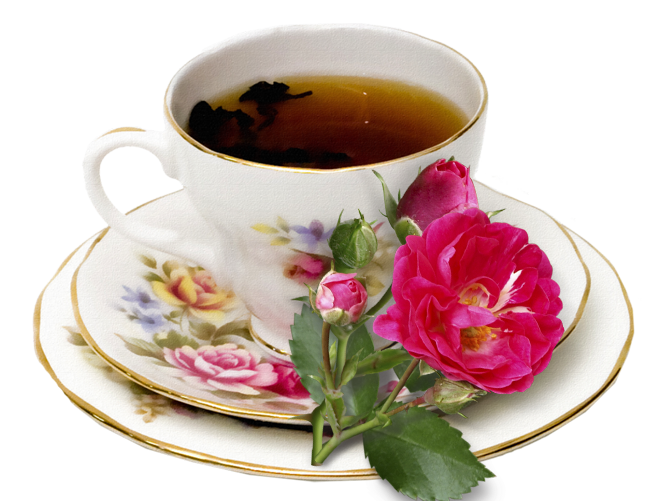 Источники
1.Елкин В.И. Оригинальные уроки физики и приёмы обучения. Сост. и ред. Э.М. Браверман. — М.: Школа Пресс, 2001. — 80 с. — (Библиотека журнала "Физика в школе". Вып. 24. Кн 2).
2. Елькин В.И. Необычные учебные материалы по физике: Задачи, тесты, практические работы, книжка для чтения и раздумий. Сост. и ред. Э.М. Браверман. — М.: Школа Пресс, 2001. — 80 с. — (Библиотека журнала "Физика в школе". Вып. 24. Кн 1).
3.Пословицы и поговорки про чай и чаепитие. https://sites.google.com/site/cajnyefantazii67/pogovorki-zagadki-poslovicy